Unleashing Potential and Igniting Growth for Business Leaders
6
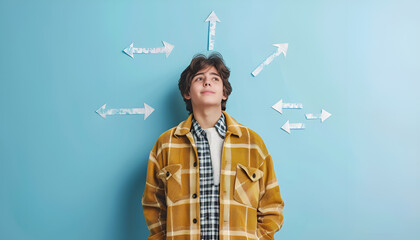 Life is a Journey: How does a teenager know what they want to be when they grow up?

My journey started in the 80’s:
My parent’s expectations: graduate from high school, get job and move out.
Dad didn’t graduate from high school, mom did. Dad was welder. 
Mom worked at McDonalds.
High School’s Expectations: Good at Math/Physics- Go be an engineer
My Expectations: ????????
[Speaker Notes: My career for sure has been a journey. I’ve been through multiple transitions. I grew up in Blue Collar House. Dad’s vision was skilled trade. Fortunately an Aunt had his ear on college. In addition plotting a career path wasn’t done through high school like it is today.]
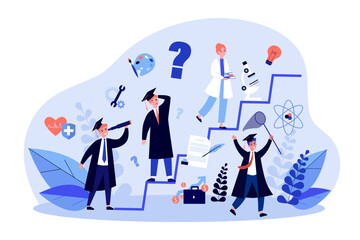 Life is a Journey, College Here I come

NKU- Scholarship
No Engineering
NKU nothing of interest
End of Year 1 – lost my scholarship

What to do now?
Dad- there’s this thing called lasers at GE. CTC is the school. Go look into it. 
I did, I excelled. 2 AAS Degrees, Lasers & Electronics
[Speaker Notes: I received scholarship to NKU. I didn’t want to go. Nothing of interest. I proved it to my Dad!
My dad over time realized the importance of college. Worked at GE’s tech lab with lasers. Met CTC Dean. He knew I needed something of interest.  Still no real idea of what my career would look like or what I would do but I liked college!]
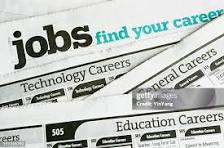 Life is a Journey, First Professional Job

My approach:

Traditional
Classifieds: Engineering
Business Listings: Letters,
Trade Magazine Listings: Letters, 
Networking? What is that?
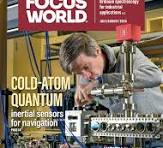 [Speaker Notes: Job and career definition wasn’t something I was prepared for, but I sought out jobs through typical methods at that time.
One area that I did that I think many didn’t was trade magazines and chamber listings. Fast forward this is a strength to this day.
Bell Awesome, WWII, Long history, great research, on site library, I was in charge of optical lab. 
My Passion, business, how to go to market vs develop technology. I went to night school I knew I wanted to do more but not specific.]
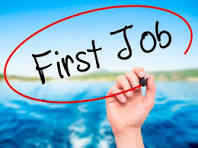 Life is a Journey, First Professional Job

The Job! Bell Aerospace, Optical Technician:  Research & development. Lasers and Fiber Optics cool BUT,  I think I took the job due to Lake Erie and the Boats!
loved the job! 6 of us, 5 PhD & Masters, Me 2 AAS. Learned a lot.
6 months in realized engineering may not be my niche 
3 Years into job, Bush Sr. Military Cuts.  Layoffs: 1500 employees to 800 to 400 
Offered job in CA, said no
Offered job in MI, said no
At 400, got laid off  


What to do now?
A little pissed off
Felt unneeded
Swore never happen again to me! 
I was going to beat my employer to the punch!
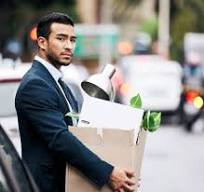 [Speaker Notes: Pissed, filed for unemployment, wasn’t ready to plot out this phase, walked to door just like the picture with a box.]
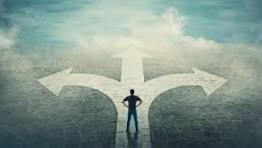 Life is a Journey: Laid off Work, Now What?

Realized to advance I Needed to get BS. 
Also realized I liked business more than engineering. 

What to do about desire to do business?
Looked at college as piece of paper, open doors
Quickest path to BS, continue engineering degree
Came back to KY, went to UC, Got Engineering degree
Plan, finish a BS and no clear transition into business
[Speaker Notes: My career for sure has been a journey.  Grew up in Blue Collar House, Dad didn’t graduate from HS, Mom did. Dad’s vision was Skilled Trade. High School & Aunts was college.]
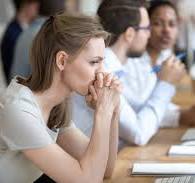 Life is a Journey, Graduate from UC, Recession?
1990, poor job market due to military cuts and recession
25 in my engineering class, 6 of us got engineering jobs
Mine was a technician, making only a little more than my first job.
Talk about being pissed but now angry too!
I had no desire to work where I was and
My passion for my own business was growing

What to do now?
Transition to business? Nope looked for Engineering Job
2 Years later, Engineering Job!
[Speaker Notes: My career for sure has been a journey.  Grew up in Blue Collar House, Dad didn’t graduate from HS, Mom did. Dad’s vision was Skilled Trade. High School & Aunts was college.]
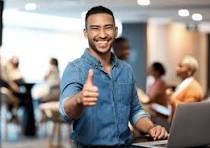 Life is a Journey, Engineer with Good Company?

The search: Typical, Classifieds & Letters

The jobs: Worked as Engineer & Quality Manager, 
Interest in Business was growing stronger
Went to night school for MBA Classes, Loved it!
Took a Quality Manager Job to enter management. Did well but burned out in 3 years. Didn’t like the role.
Asked to move to marketing, company sold and was told no.

What to do now?
[Speaker Notes: My career for sure has been a journey.  Grew up in Blue Collar House, Dad didn’t graduate from HS, Mom did. Dad’s vision was Skilled Trade. High School & Aunts was college.]
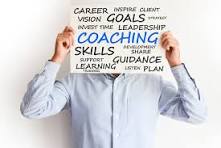 Life is a Journey, Career Transition Engineer to Business?

MBA at night
Hired a coach to help figure out how to transition
I read “What Color is Your Parachute?” – changed my life

The search: Started job search & looked for a company to buy (with no money or experience)
This time coach helped me define next move, was intentional and brought clarity to my search
Taught me networking
Search included networking, communicating what I was looking for
[Speaker Notes: Coach, wife $1000 to figure out what I wanted to do and how to get there
Business search met Pat Burke, who mentored me through the transition from engineering into business
Clarity to what I wanted]
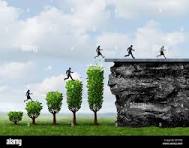 Life is a Journey, Director and GM of Skilcraft?

Hired to start electronics group within Sheetmetal Company
Loved it!
Used MBA
Grew company from $7M to $11M in 2 years
2000 Recession 
Unrest within the company, ownership not stable
3 kids with #4 on the way

What to do now?
[Speaker Notes: My passion for business was fulfilled, helping grow the business, leading the business, making business decisions, two things missing stability and ownership!]
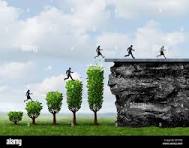 Life is a Journey, VP Business Development, SMC?
The search: Clarity was there and networking found the opportunity!
VP Business Development
Responsible for Sales, Marketing, and Strategy
Grew $18M to $75M in 4 years
Company sold

What to do now?
Regional Sales, No!
Buy a business, yes and was looking
Promoted to EVP of Acquiring company $400M
[Speaker Notes: Coaching from my transition from Engineering to Skilcraft carried over. Intentional about what I wanted and networking paid off.
Company sold I was very intentional on what I wanted to do and Regional Sales wasn’t it.]
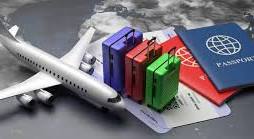 Life is a Journey, EVP of Creation, $400M?

3 years, didn’t like big company politics
Traveled 220 days a year
Did well, built a team, but big companies are hard to move

What to do now?
Buy a business, this time a with a little bit of money
[Speaker Notes: My career for sure has been a journey.  Grew up in Blue Collar House, Dad didn’t graduate from HS, Mom did. Dad’s vision was Skilled Trade. High School & Aunts was college.]
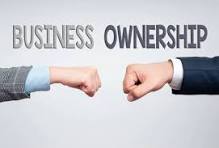 Life is a Journey, Skilcraft as Owner, CEO

The search:
Networking looking at businesses and communicating what I wanted
2009, all businesses upside down, great recession. No financing available. 
Skilcraft CEO wanted to retire.
I came back as an owner. Finally I owned a company! 
13 years as CEO and owner in the business
Grew from $10M to $25M
Sold Company 2021

What to do now?
[Speaker Notes: My career for sure has been a journey.  Grew up in Blue Collar House, Dad didn’t graduate from HS, Mom did. Dad’s vision was Skilled Trade. High School & Aunts was college.]
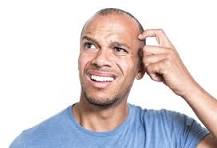 Life is a Journey, Quit Skilcraft-ONI

The search:
Networked, found a company, LOI fell through, was crushed!
Decided to quit. Never quit a job without something to go to.
My identity was wrapped up in Skilcraft. 
Angry, unhappy, frustrated
Hated going to work each day
Confused on what to do.


What to do now?
[Speaker Notes: ONI – good company, but Skilcraft wasn’t mine anymore. I was back in a large company. Politics and moved slow. I was worn down, not happy. Wife wanted me to quit, kids wanted me to quit.]
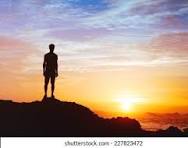 Life is a Journey, My Why? My Purpose? Next 10 years?

The search:
Referred Back to “What color is your parachute?”
Used Personality Profiles of Myself  – What are my strengths
Read Half Time – easy for author to do, BUT did ask good questions of what next? 
Read “Why?” This time with respect to me, not to my business. 
Read Strength to Strength – 1st three chapters depressing, rest very good!
Read Pay Check to Purpose – simple read and test.
Read Rhythm of Life, Ah hah moment! I haven’t had balance in my life since  I was 40!
[Speaker Notes: I used the tools I learned over the years DiSC, Predictive Index, and mixed it with my strengths and passions.]
Life is a Journey, My Why? My Purpose? Next 10 years?

Utilization of Behavioral Profiles – What are my strengths?
I aligned my behavioral strengths with the answers to questions in the books. 
I developed my purpose, vision, mission, and what!
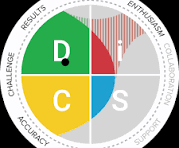 [Speaker Notes: Review Matrix]
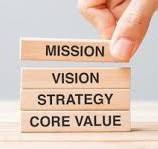 Life is a Journey, Why? Purpose, Mission, Vision, How?

Why? To be the best Christian leader in all aspects of my life:  Husband, Father, Grandfather, Son, Brother, Friend, Volunteer, Work

Purpose: To use the skills God gave me to help individuals and organizations become the best version of themselves

Mission: To coach, analyze, plan, facilitate strategies that help individuals and organizations become better versions of themselves that make their lives better, their communities better and the  world a better place.

Vision: That leaders I've coach help others to become better versions of their selves and it becomes a way of life for them, their employees, their families. 
Coaching that utilizes best practices and disciplines for use in businesses and personal life
[Speaker Notes: Oddly these are the very things I worked on in businesses to grow the for the last 25+ years! I never thought to do it on myself!]
Life is a Journey, FocalPoint Business Coach and Leadership Coach

6 Career Changes later! I’m using my passion for business, my strengths, desire for leadership, and ownership to their fullest extent. 
Helping Businesses, Non-Profits, and Individuals:
Rhythm of Life: Body, mind, spirit
Understanding Why?
Understanding Strengths- What?
Culture & Core Values- What?
Good to Great – How?
Strategy & Implementation – How?

 What to do now? – Grow my franchise and keep walking the journey!
[Speaker Notes: I always wanted to lead, passion for business side, I was always entrepreneurial as a kid, just took a while to overcome blue collar mentality and make changes in life as life is happening.]
THANK YOU